Formálne metódy a informačný tok
Školiteľ:doc. RNDr. Damas Gruska, PhD. 				Autor: Bc. Michal Pázmány
Cieľ
Zameranie na problematiku dôveryhodnosti programov a prípadných únikov informácií v zdrojovom kóde 
Budeme analyzovať informačné toky v oblasti objektovo-orientovaných jazykov
Návrh riešenia v jazyku Java
Príklady
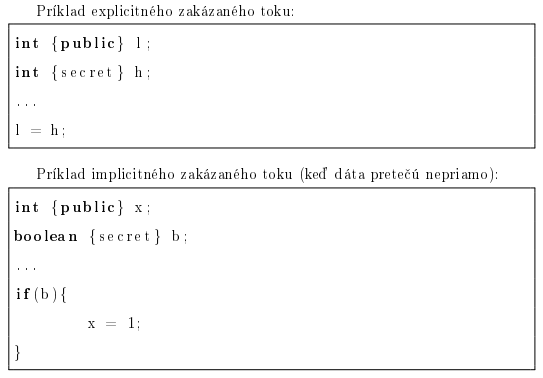 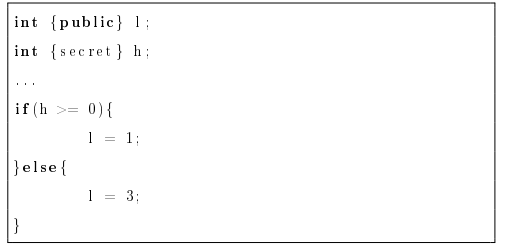 Riešenie
JIF – samostatný programovací jazyk, ktorý je vlastne rozšírením jazyku Java
Pridáva statickú kontrolu informačného toku pomocou anotácií toku
statická kontrola informačného toku zahrňujúca objekty, subtriedy, výnimky, testy dynamických typov
Existujúce riešenia
JFlow
Najúspešnejšie riešenie
rozšíril Javu o statickú aj dynamickú analýzu informačného toku
SPARK Examiner
Je formálne definovaný multiaradigmický jazyk postavený na programovacom jazyku Ada
Využíva sa hlavne v systémoch, kde je potrebná vysoká spoľahlivosť operácií a vysoká integrita
Zdroje
Andrew C. Myers -JFlow: Practical Mostly-Static Information Flow Control
John Barnes - High Integrity Software: The SPARK Approach to Safety and Security